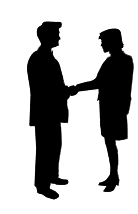 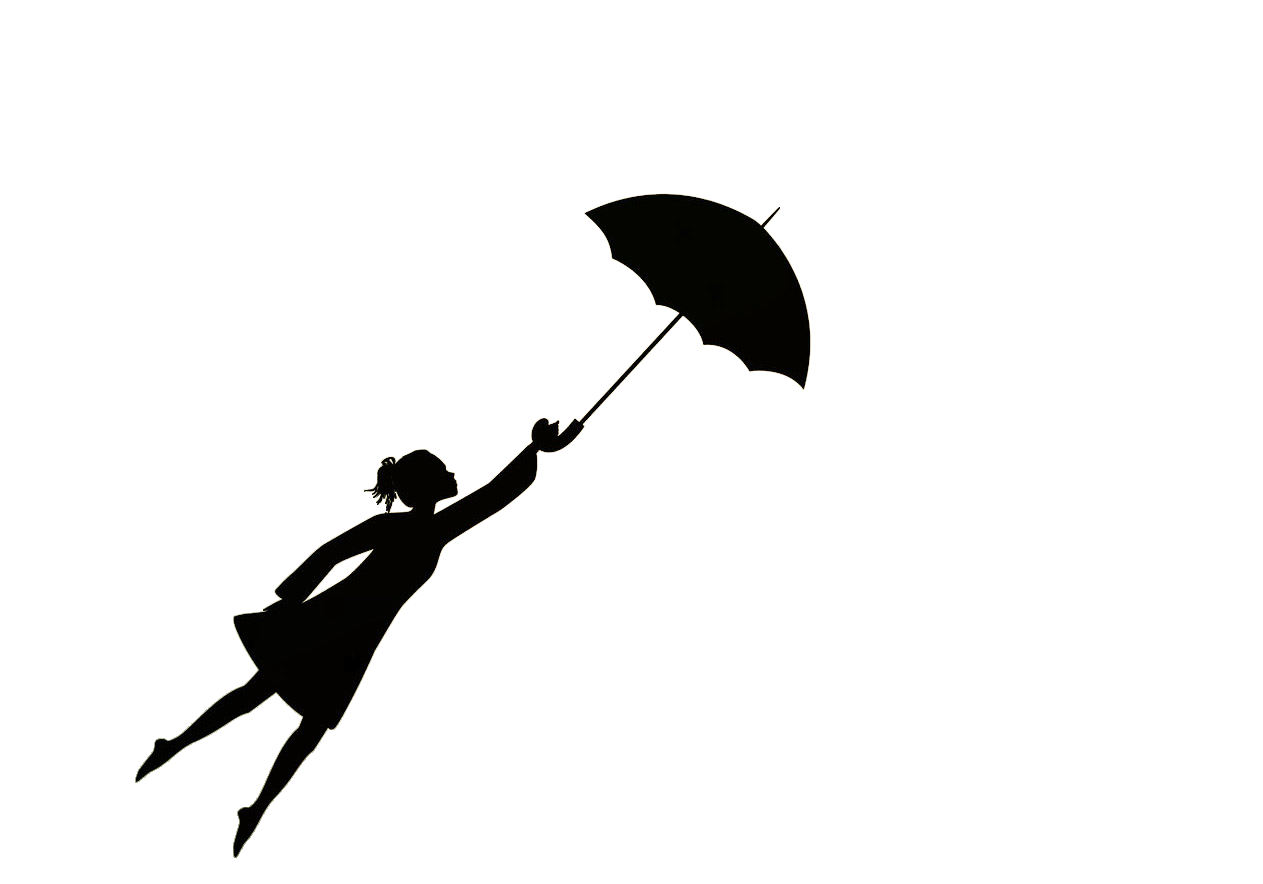 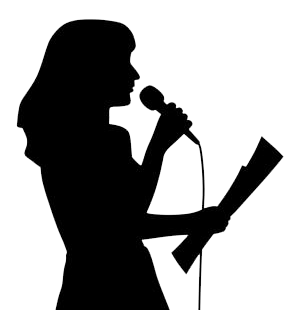 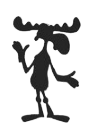 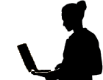 用熱情描繪你的生涯藍圖
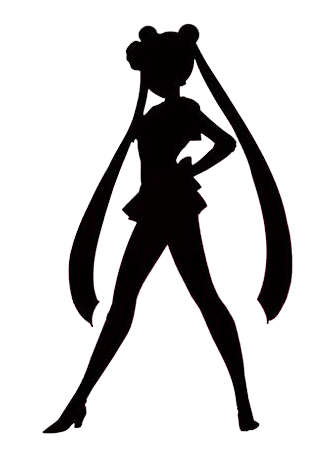 講者
文藻外語大學助理教授
-周春曉-
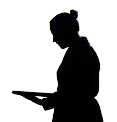 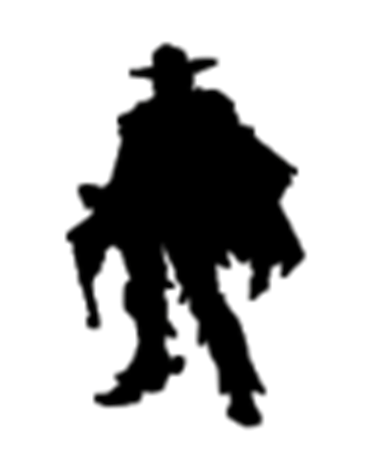 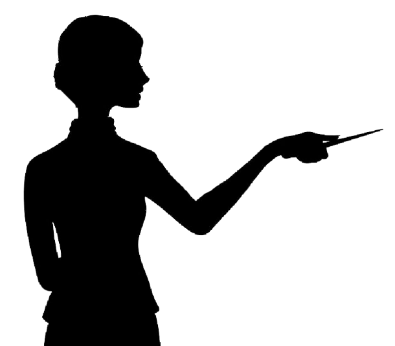 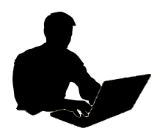 自我介紹-文藻數位系(數位動畫藝術)
1
2
「你，想過未來想做什麼嗎？」
引言
喜歡好看的、喜歡動手做、喜歡看故事
(藝術)    (設計類事務)   (動畫影片)
追求小目標的成就感。
嘗試新事物。
希望未來成為怎樣的人？
重視的是什麼?
(家庭?創新?社會影響？)
找到動力
認識自我
生涯探索的重要性
面對挑戰能提升解決問題的能力。
接受挑戰增強自信心。突破舒適區。
參與實習或志願服務拓展視野。
並定期反思與調整目標。
規劃未來
應對挑戰
喜歡的課
1
2
擅長的事
3
從自己喜歡的課程中發掘興趣和專長，這個過程不僅能幫助了解自己，還能為未來的學習和職業選擇奠定基礎。
個人特質與興趣的發覺
4
將「擅長」與「熱情」連結，並透過探索和反思確認是否有持續發展的潛力。
特質與興趣
特質與興趣是探索未來的指南針。只要發掘自己的潛能，結合學習和實踐，他們就能找到屬於自己的路，並創造精彩的未來！
熱情所在
熱情可以成為探索未來方向的強大引擎。幫助他們將熱情轉化為學習動機和成長的力量，逐步引領未來。
＊對數學有興趣的學生，可以設立提高成績標準，並參加數學競賽，對語文有興趣的學生，可以專注於提升語言能力，為大學或職業選擇奠定基礎。
學業
可行：基於自己的能力和資源。
＊對挑戰充滿熱情的學生，可設立突破自我極限的目標，如參加競賽或挑戰難度較高的學科，對幫助他人有熱情的學生，可設定參與社會服務或志願活動的目標，並持續尋找能激發成就感的途徑。
激勵性
有時限：為目標設定時間表。
興趣
具體：描述清楚的目標。
目標與實踐
紀錄
與
反思
＊定期記錄學習過程、成就與挑戰，並反思哪些方法有效、哪些需要改進。這不僅有助於了解自己的學習習慣，也能調整策略，逐步提升學習效率，達成學業與生涯目標。
＊對藝術有興趣的學生，可設定學習相關技能，並參加比賽， 對科學有興趣的學生，可專注於學科深造，並參與科學實驗，透過具體行動計劃，將興趣轉化為未來發展的目標。
結語
激勵語
「勇敢探索，找到讓你願意每天起床努力的事！」
18歲是無限可能的起點，勇敢去嘗試，去探索，因為每一次選擇都能讓你離夢想更近一步。
問答
問答
鼓勵與總結
歡迎提問
感
聽
聆
謝
~ 期待一個精彩活力的明天 ~